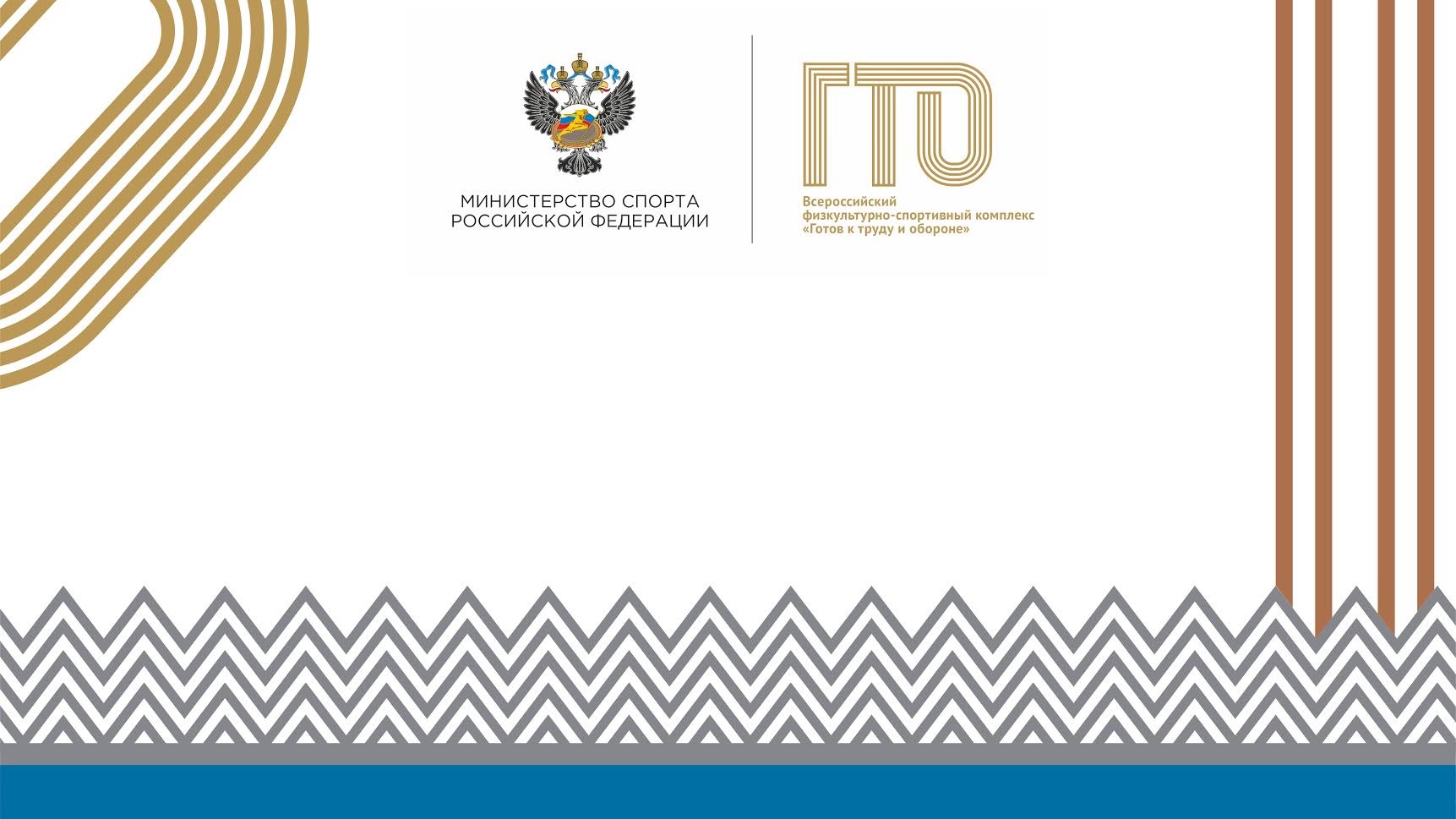 Муниципальное общеобразовательное учреждение  г.о. Истра «Глебовская СОШ
ШСК  «Глебовец»
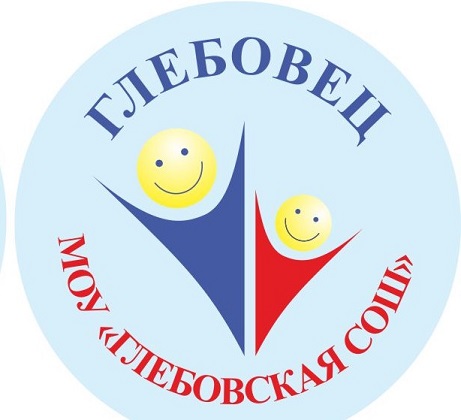 Наша эмблема
Синий цвет –символ мужества,
искренности, преданности, честности!
Красный цвет – символ труда, силы и красоты!
НАШ ДЕВИЗ
Глебовец – это сила,
И в этом наша правда!
Глебовец – это лучшая
Глебовская команда!
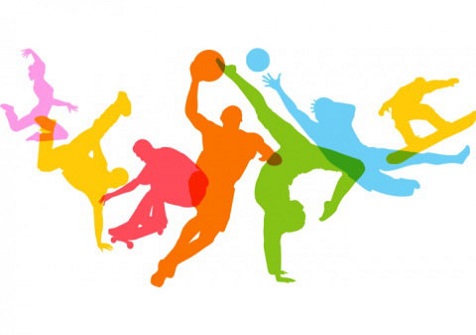 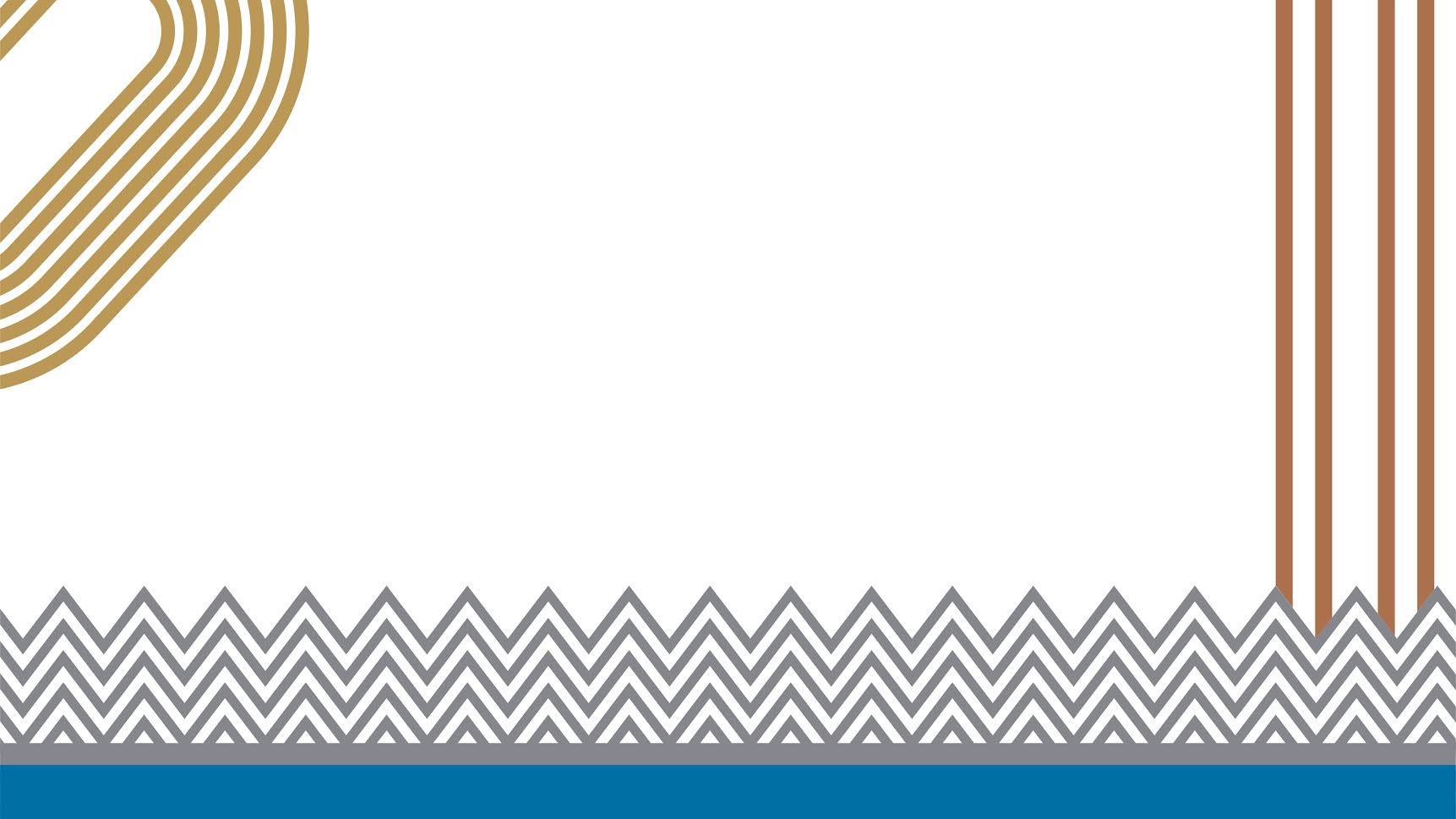 Техническое обеспечение СК «Глебовец»:Спортивный зал МОУ «Глебовская СОШ»
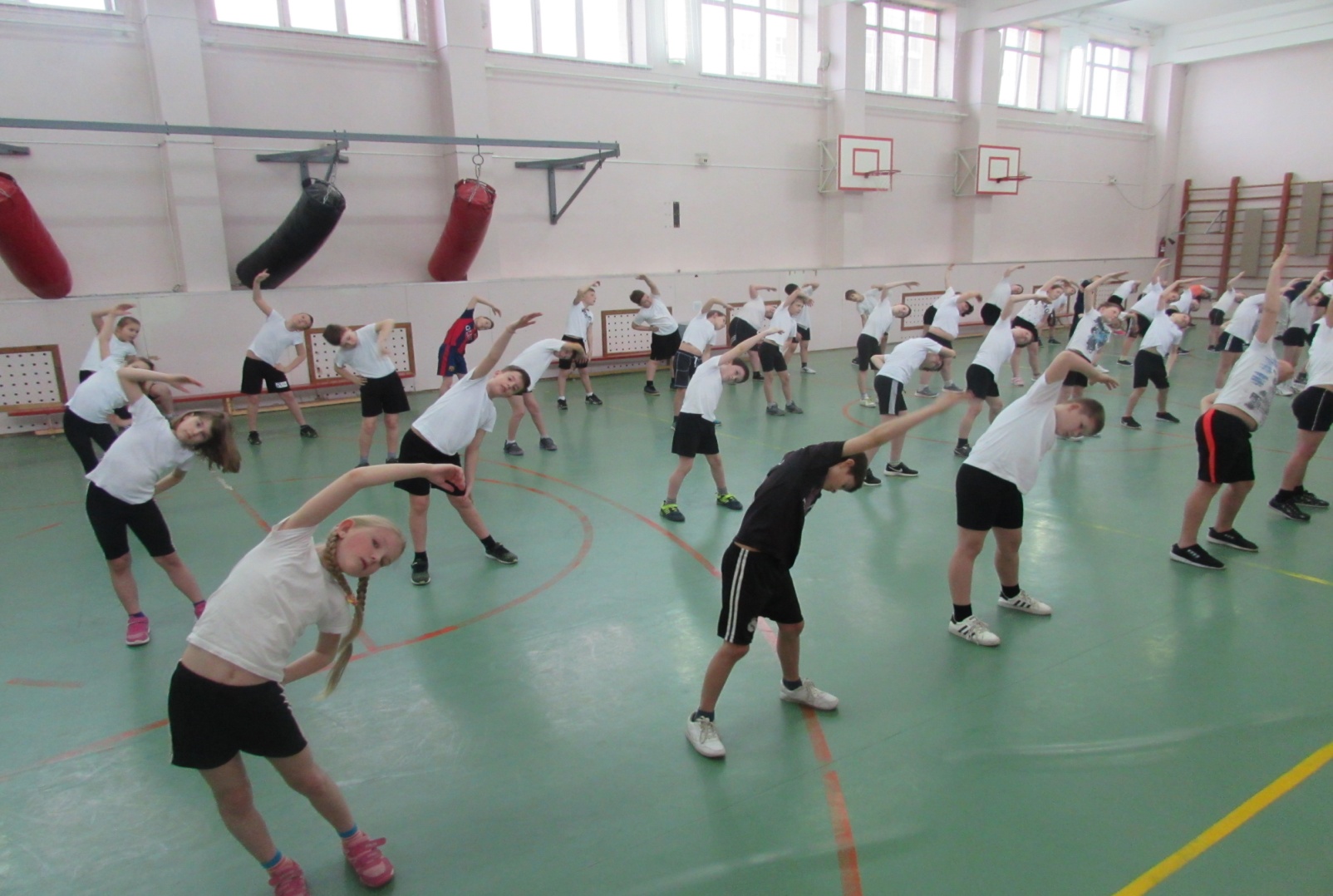 В спортивном зале  проводятся тренировки по 6 видам спорта: бокс, мини футбол, баскетбол, гандбол,
волейбол, флорбол.
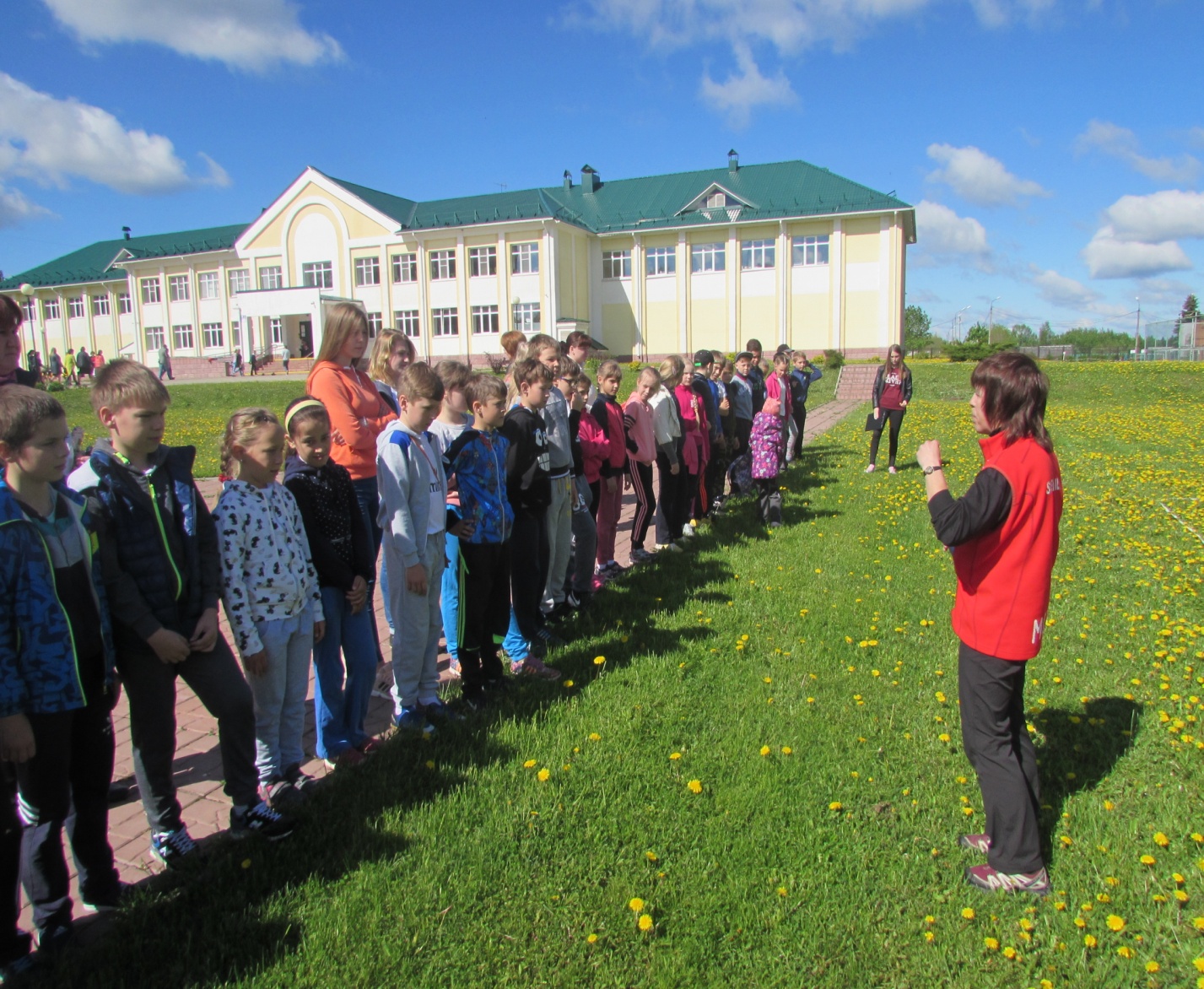 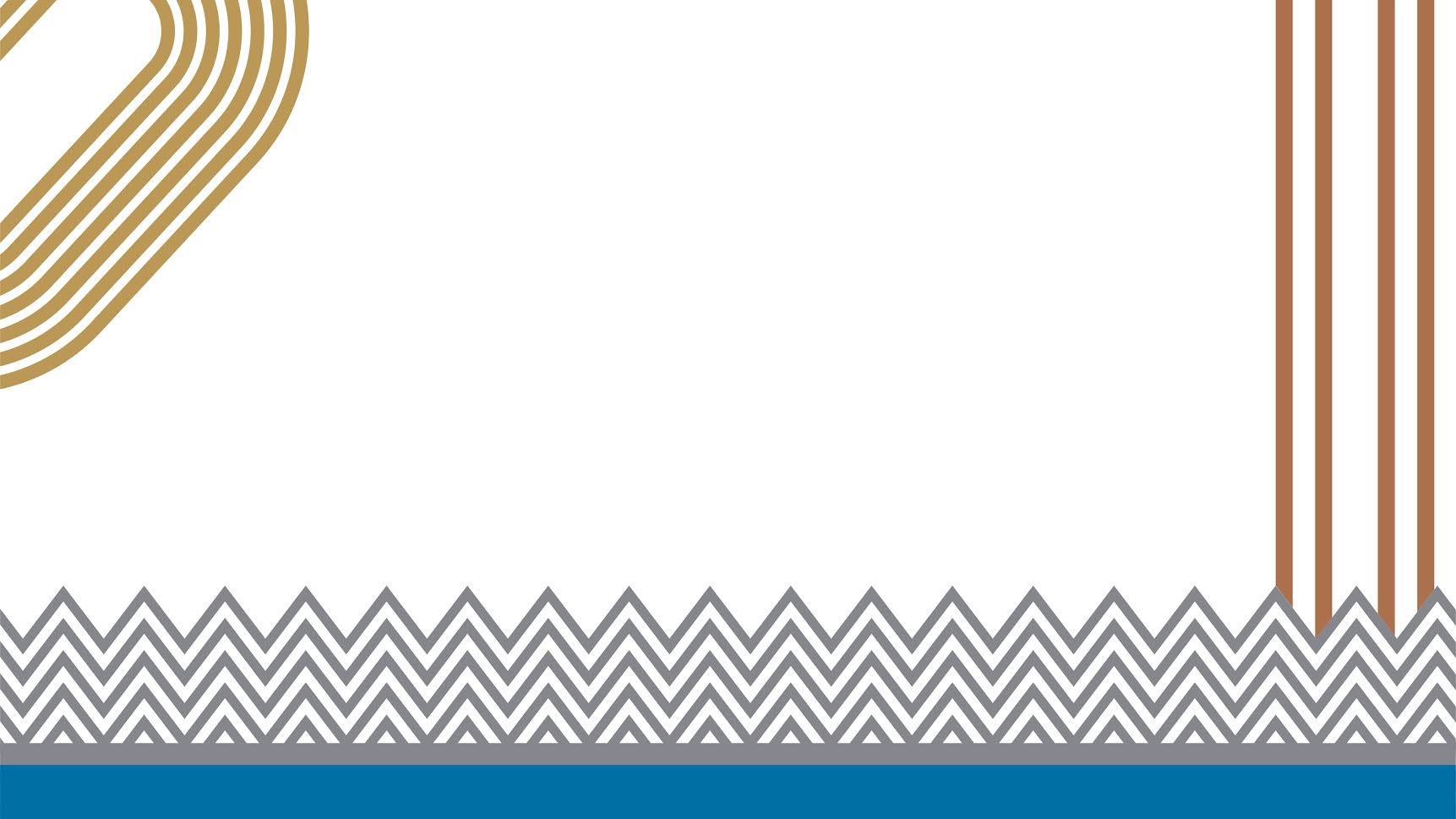 На пришкольной территории  имеется спортивная площадка. В теплое время года  на ней проводятся дворовые игры: лапта, городки, перестрелка, классики, стритбол.
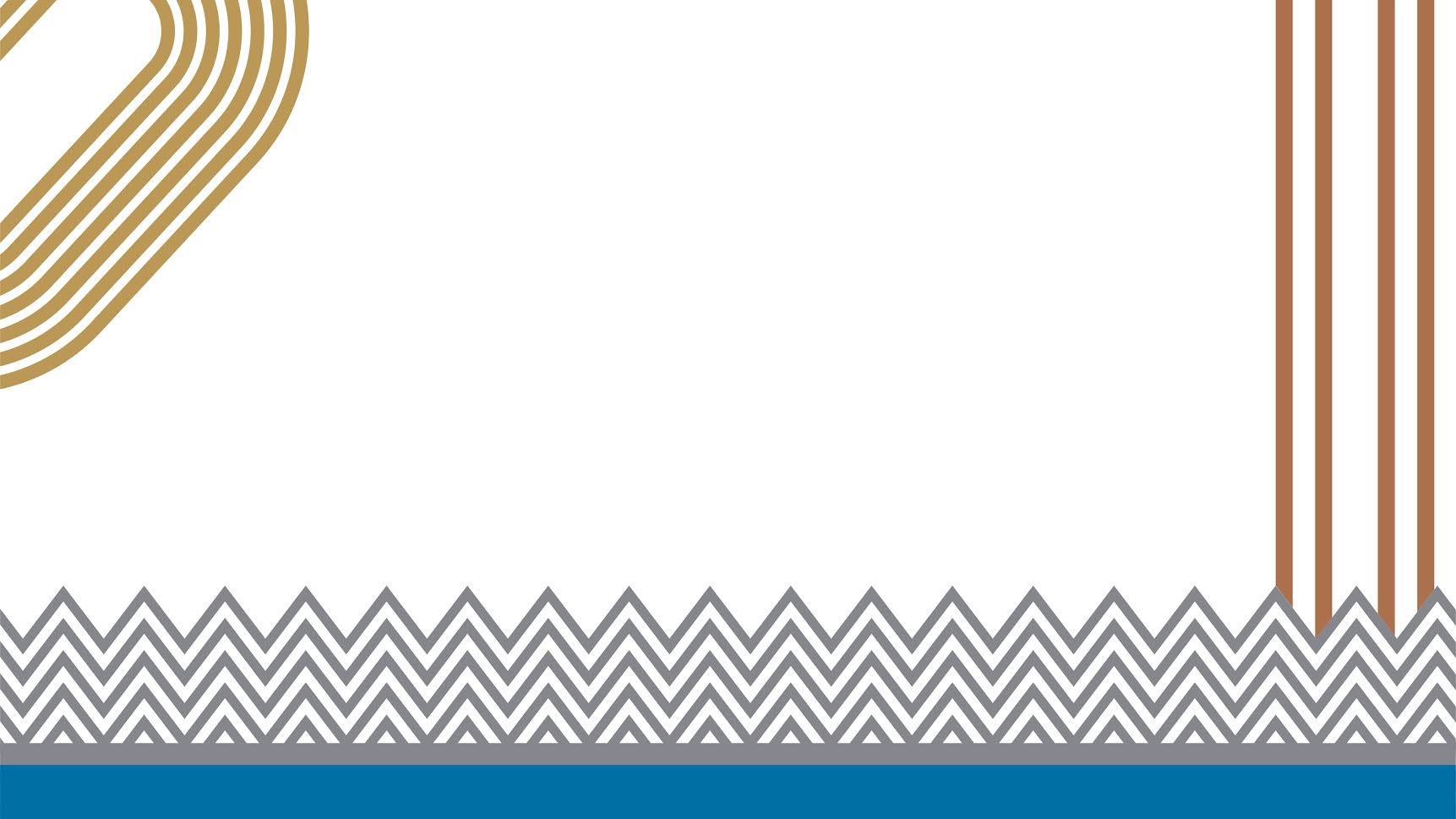 Стадион «Глебовец»
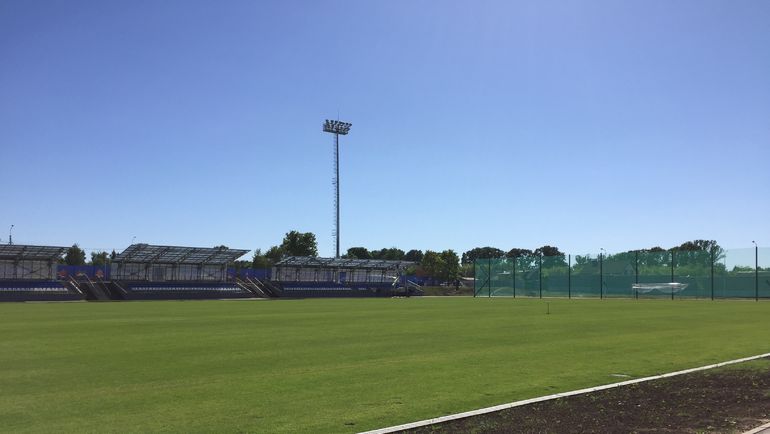 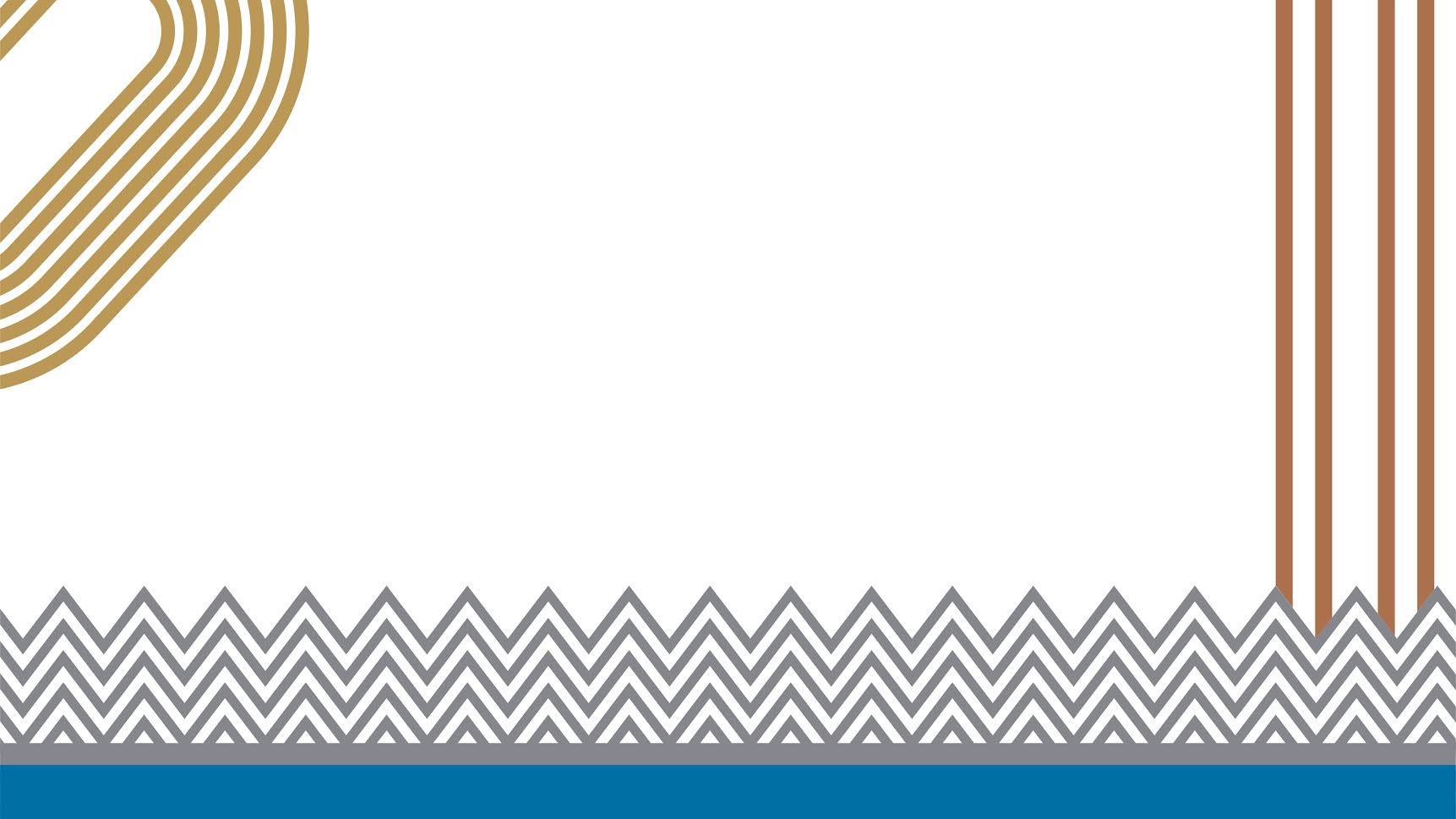 Стадион Глебовец находится в шаговой доступности
от Глебовской школы. На стадионе имеется 
футбольное поле, площадка для игры в волейбол,
хоккейная коробочка, бассейн, площадка для игры  в стритбол, площадка с мягким покрытием, для игры в гандбол, мини футбол, большой теннис. Также на территории
стадиона имеется фитнес зал, оборудованный тренажерами, класс шахматистов.
Сотрудники стадиона тесно сотрудничают с тренерами 
ШСК «Глебовец»
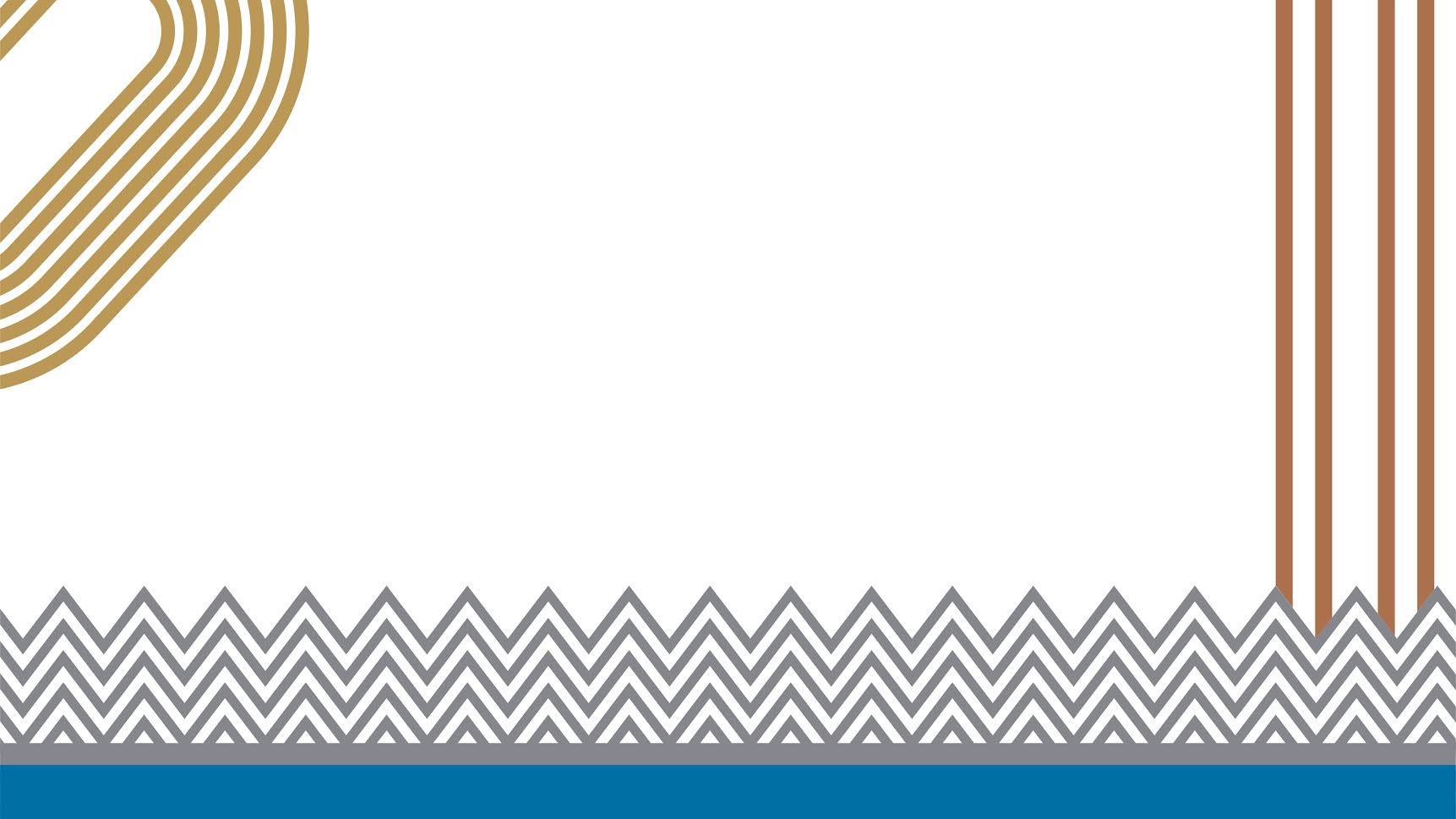 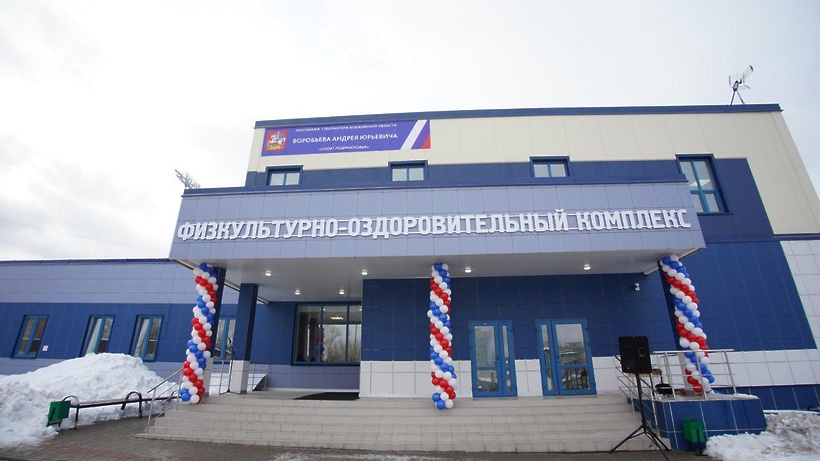 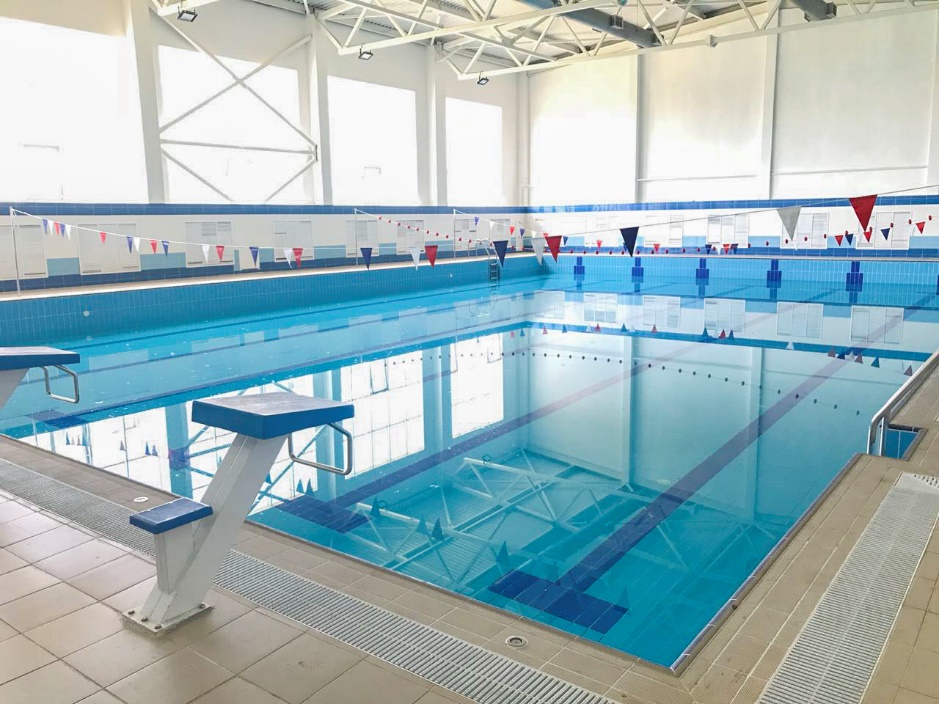 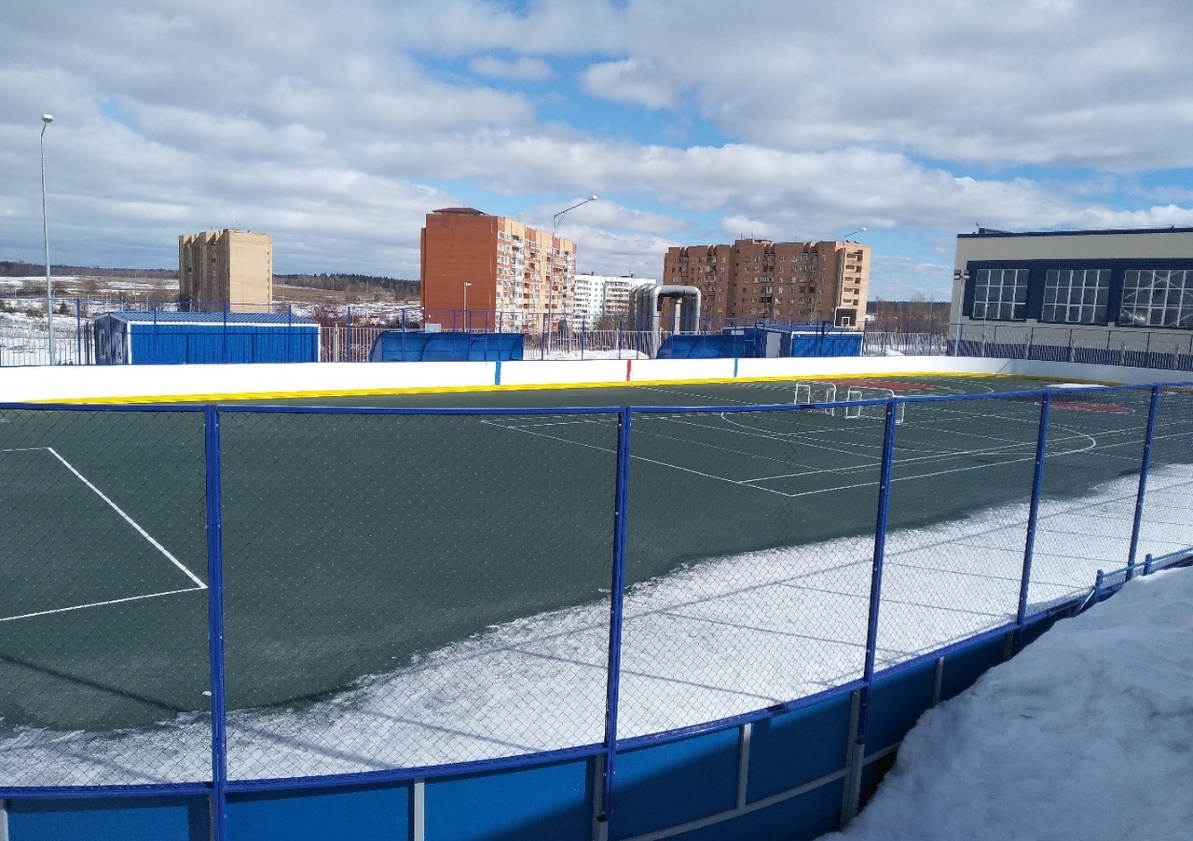 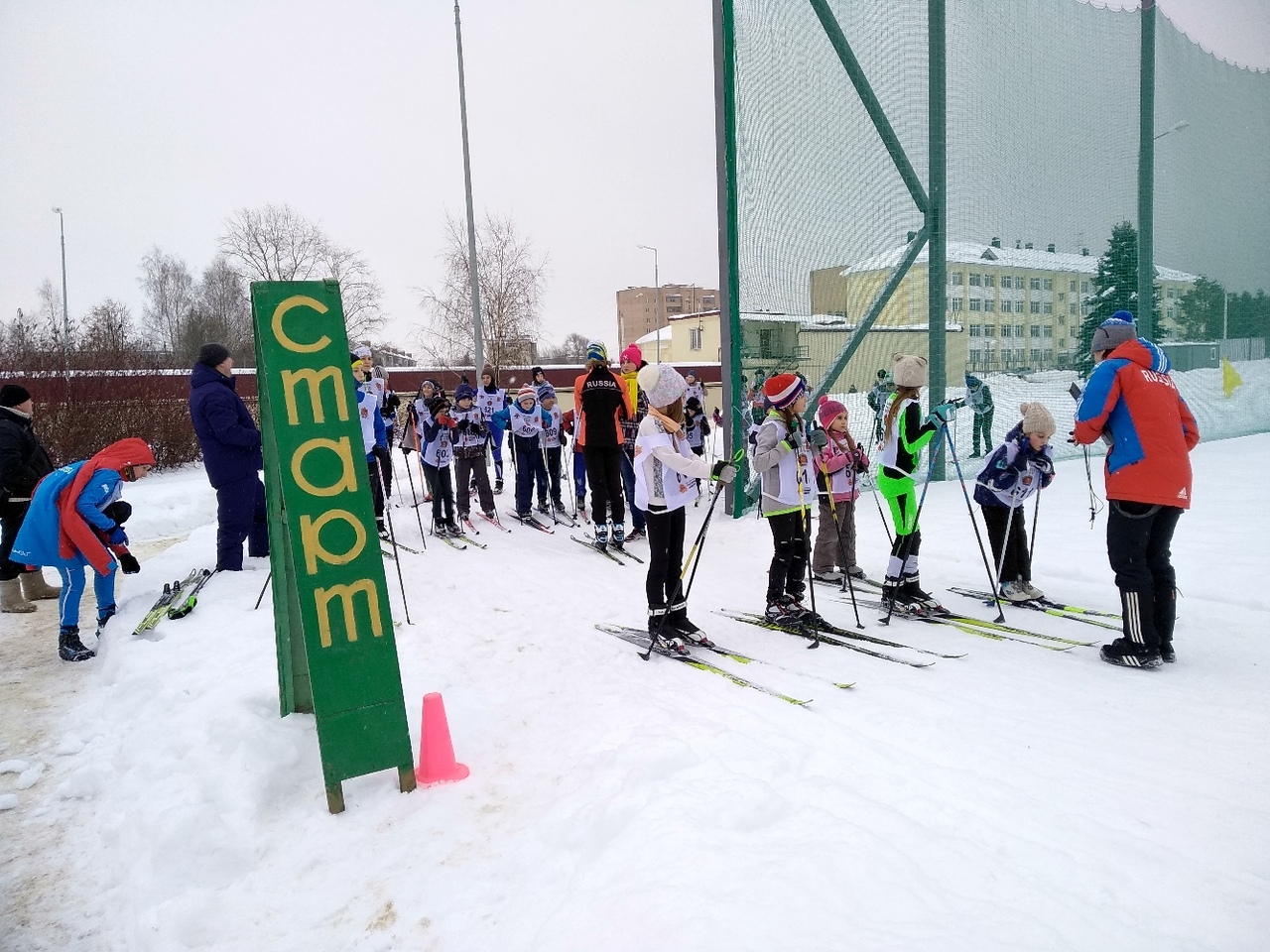 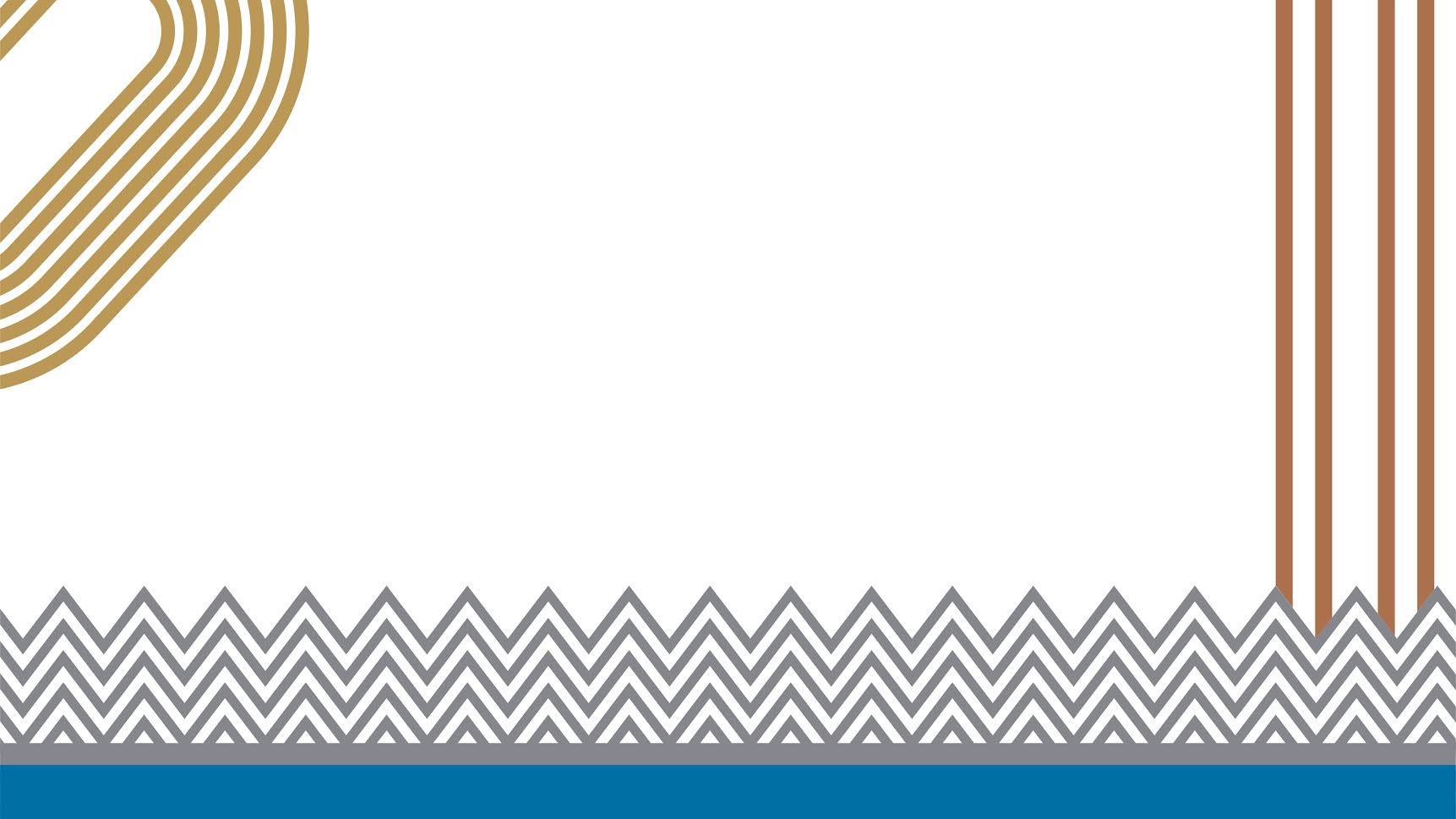 Тренеры СК тесно сотрудничают с методистами Глебовского Дома Культуры.
На прилегающей территории ДК «Глебовский», имеется спортивная площадка, на которой  проводится ряд спортивных и развлекательных мероприятий в субботние и воскресные дни для участников СК и их родителей.
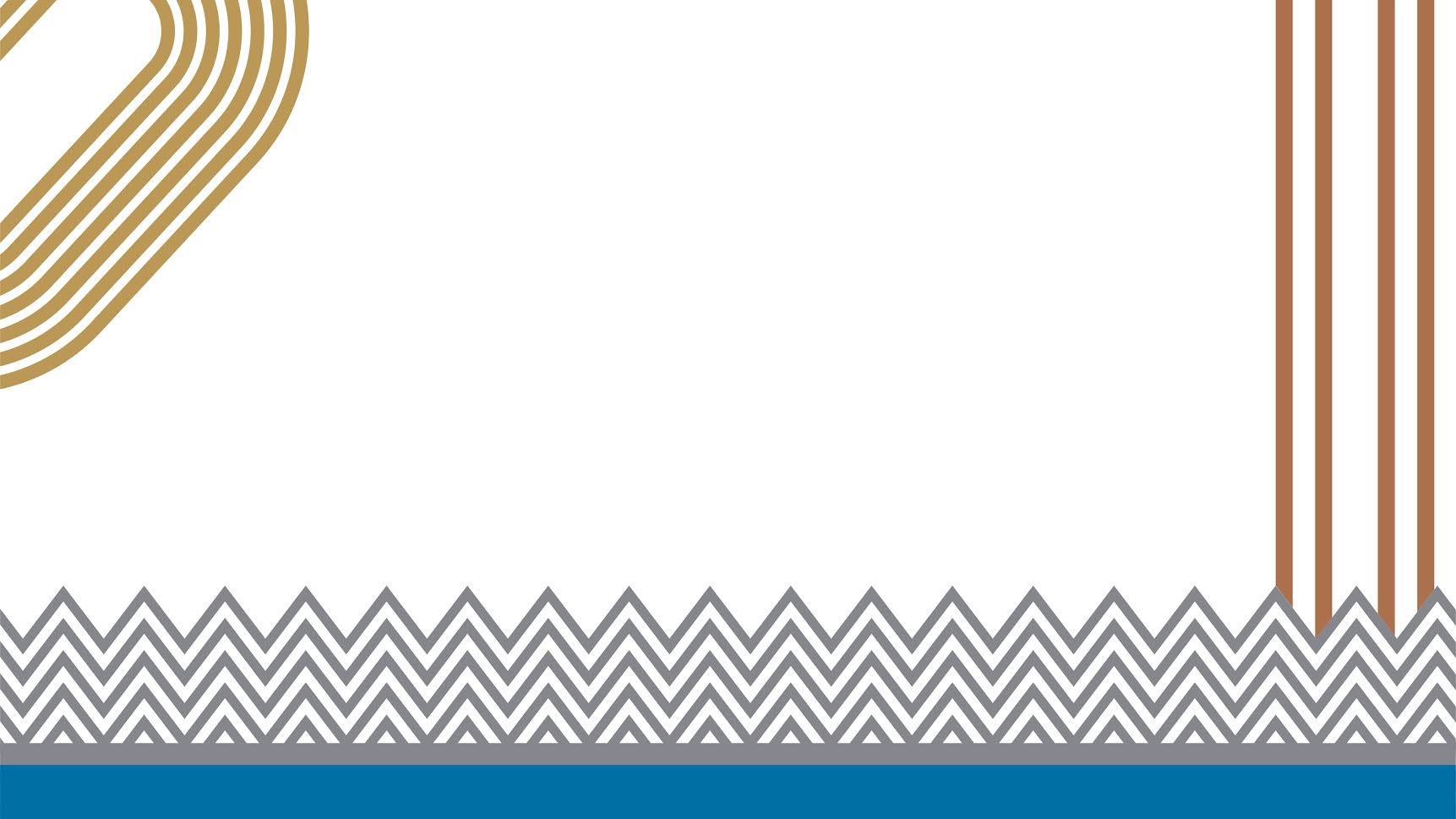 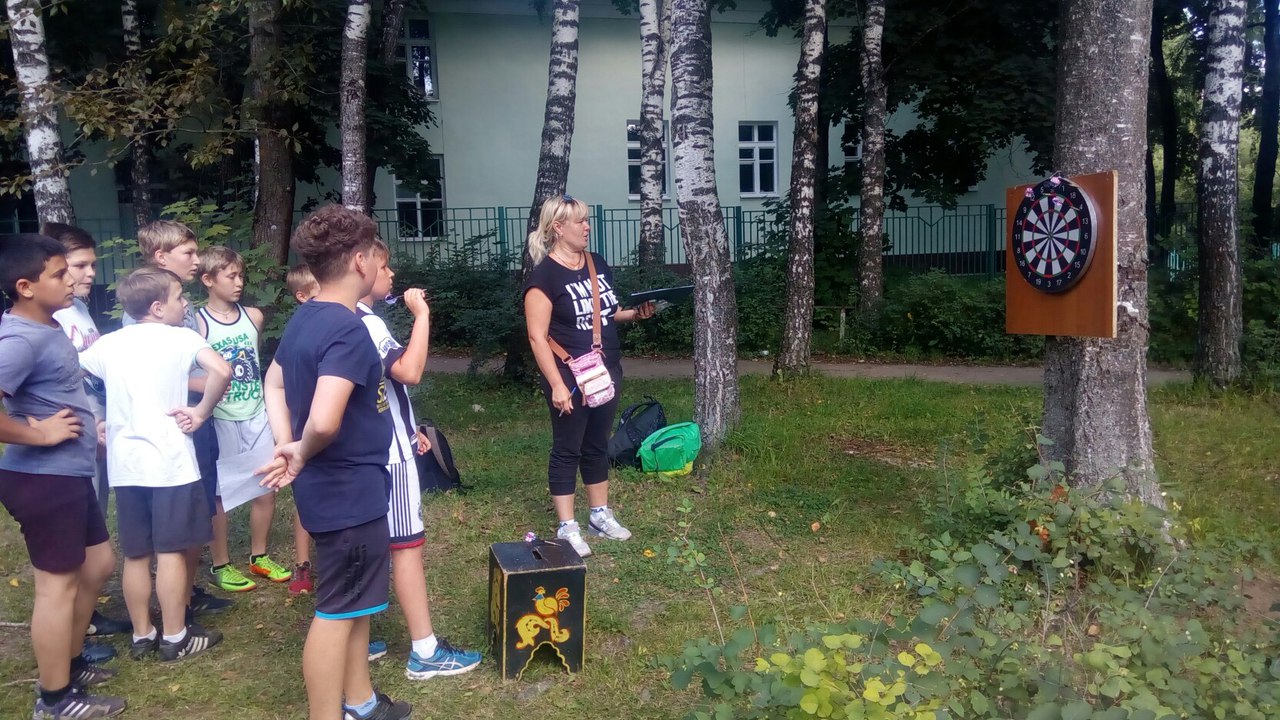 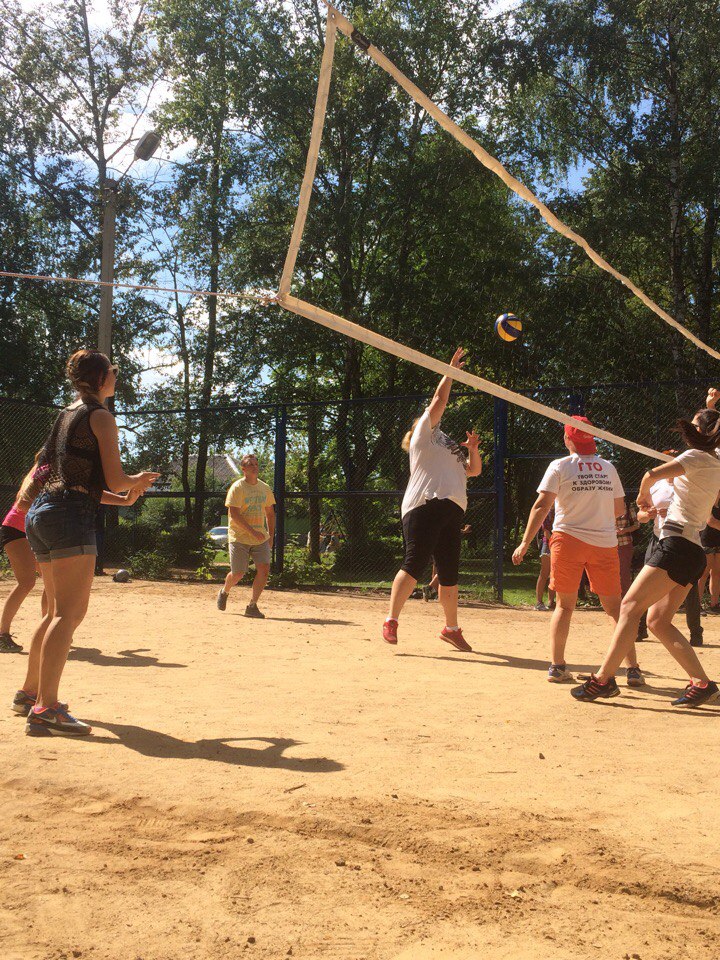 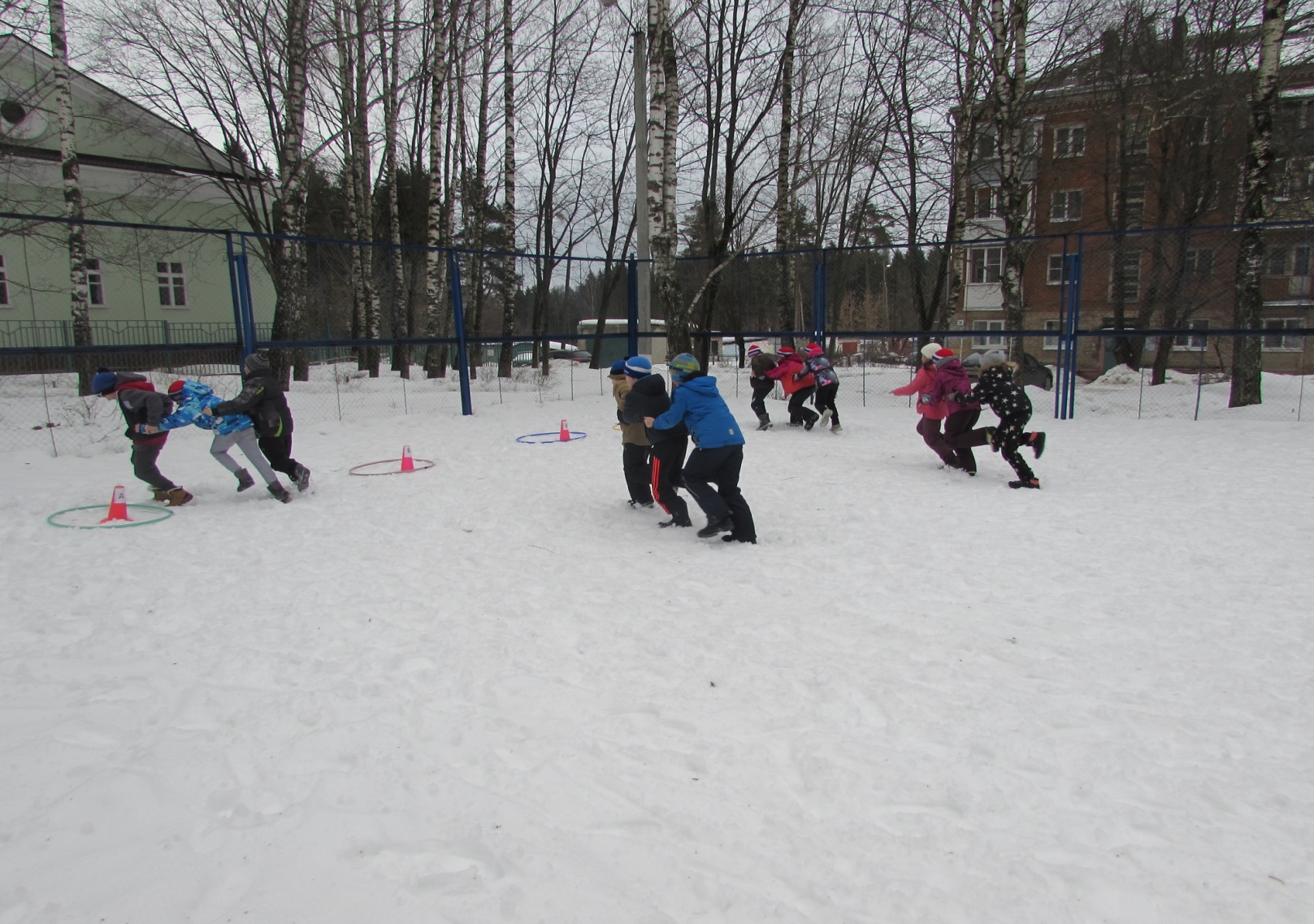 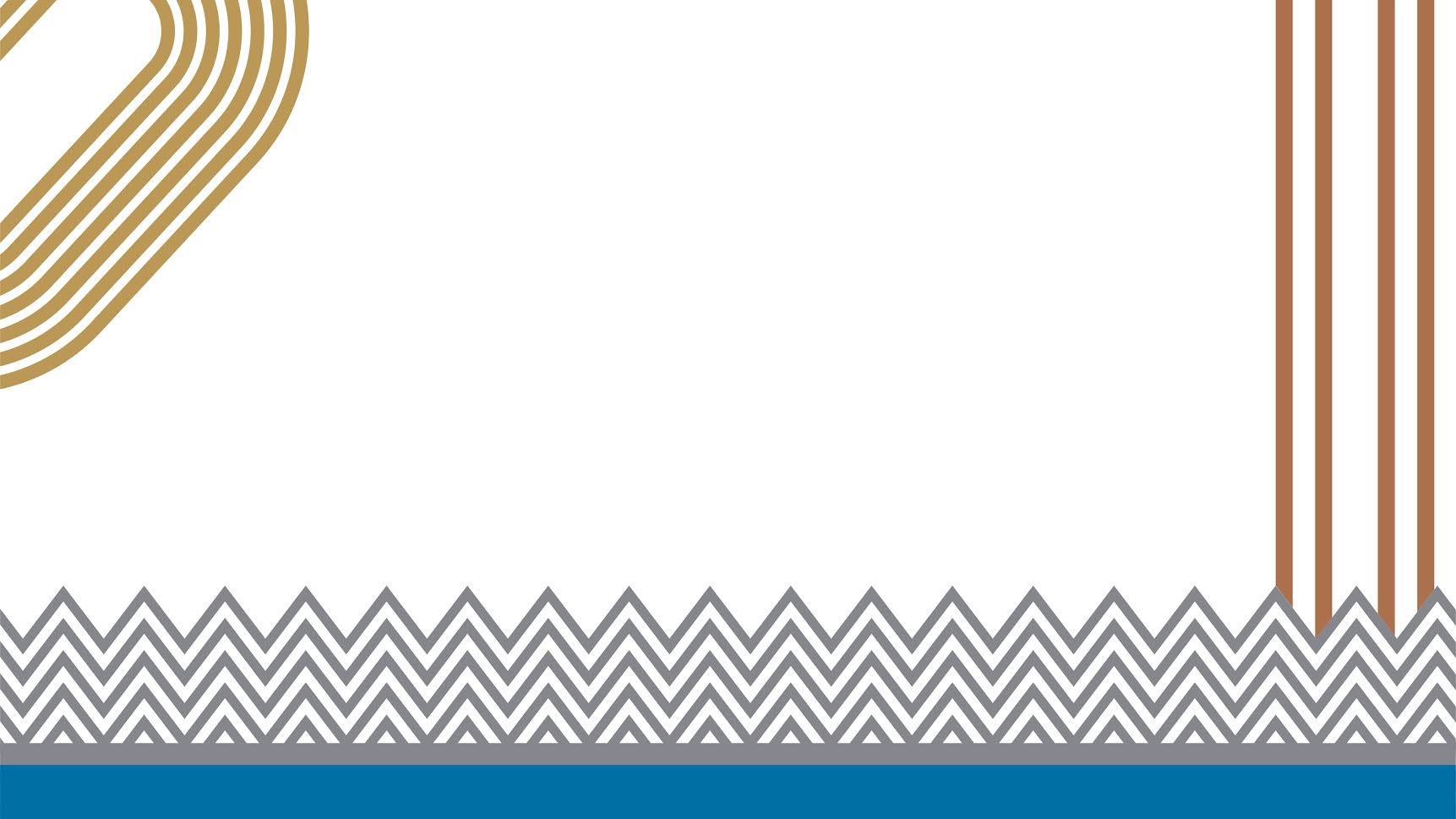 Для любителей Лыжных гонок в поселке Глебовский имеется лыжная база.
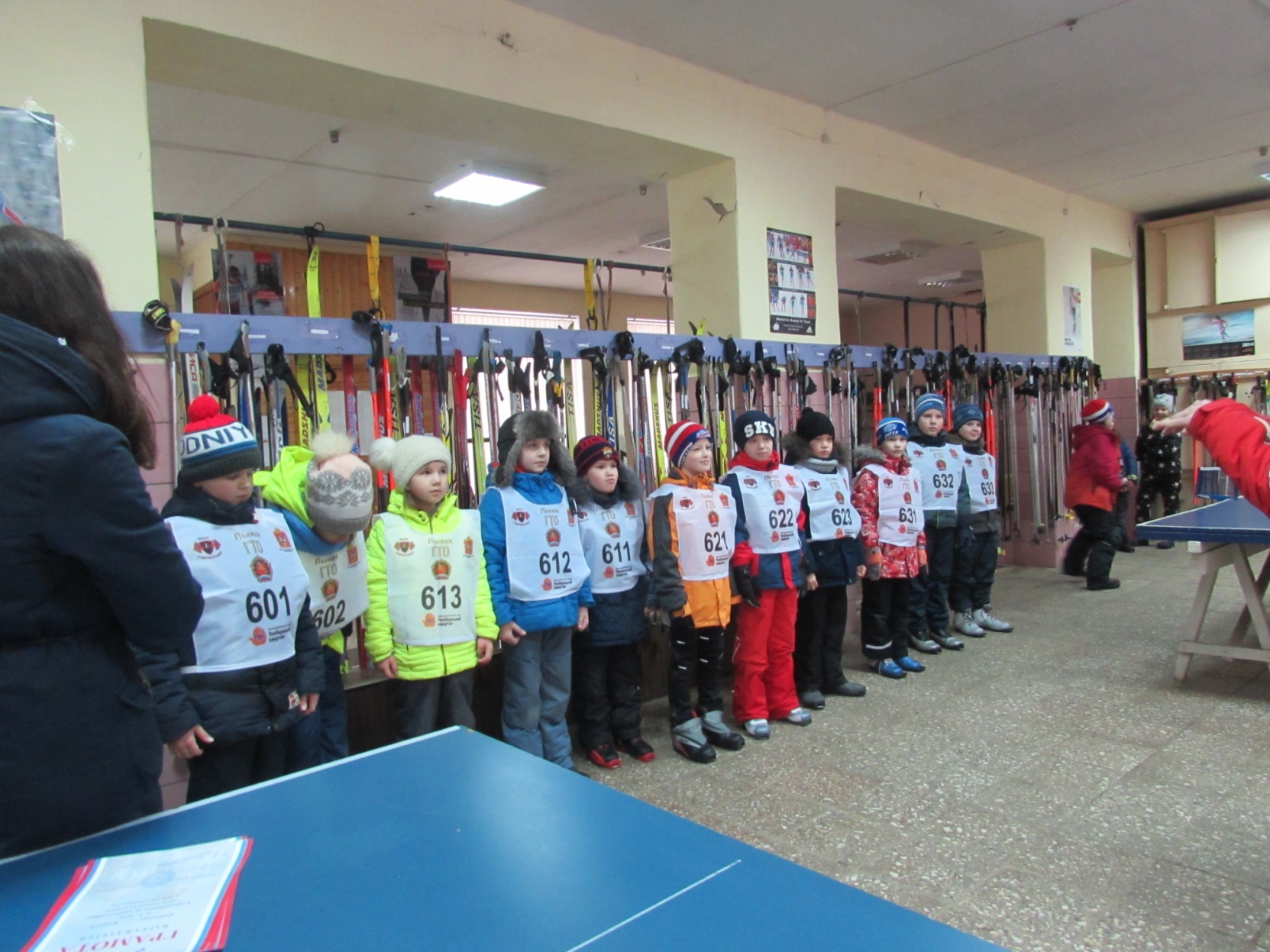 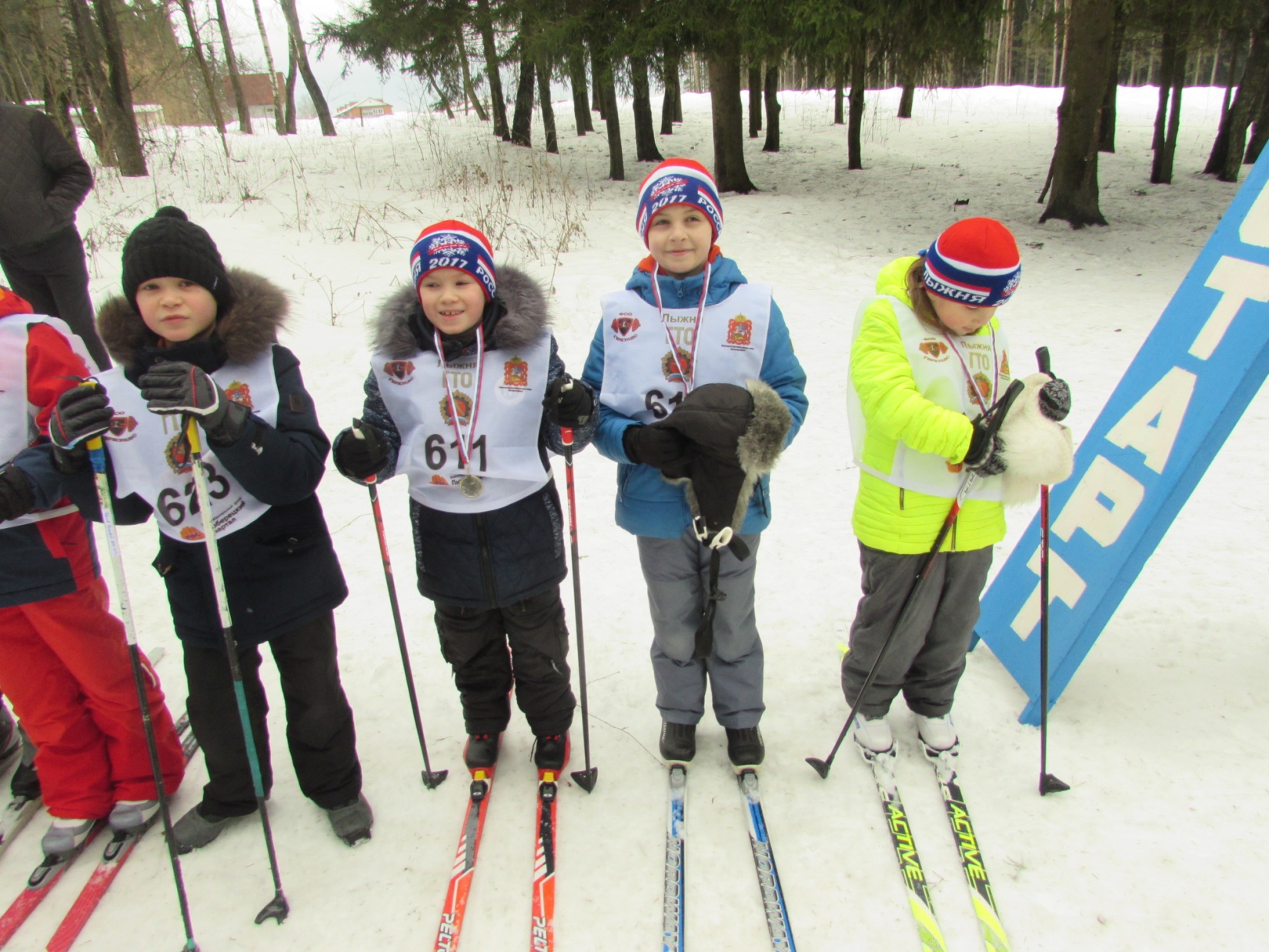 В посёлке Глебовский имеется одна общеобразовательная школа, в ней насчитывается 900 учащихся. Благодаря тесному сотрудничеству учителей физической культуры с методистами Глебовского ДК, тренерами МУК Стадиона «Глебовец» в посёлке  активно развиты многие виды спорта. Совместная работа способствует высоким результатами достижениям участников ШСК «Глебовец»
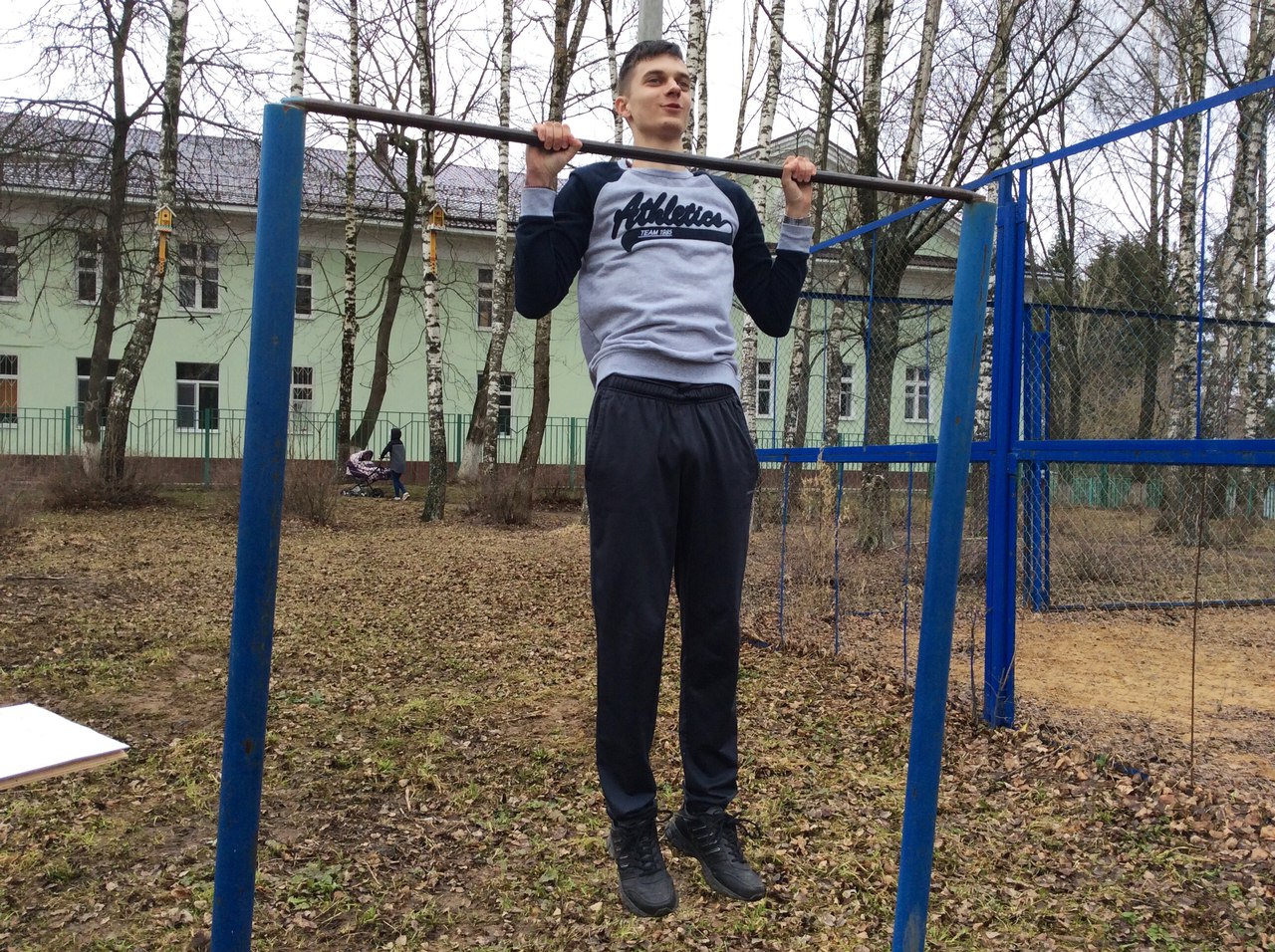 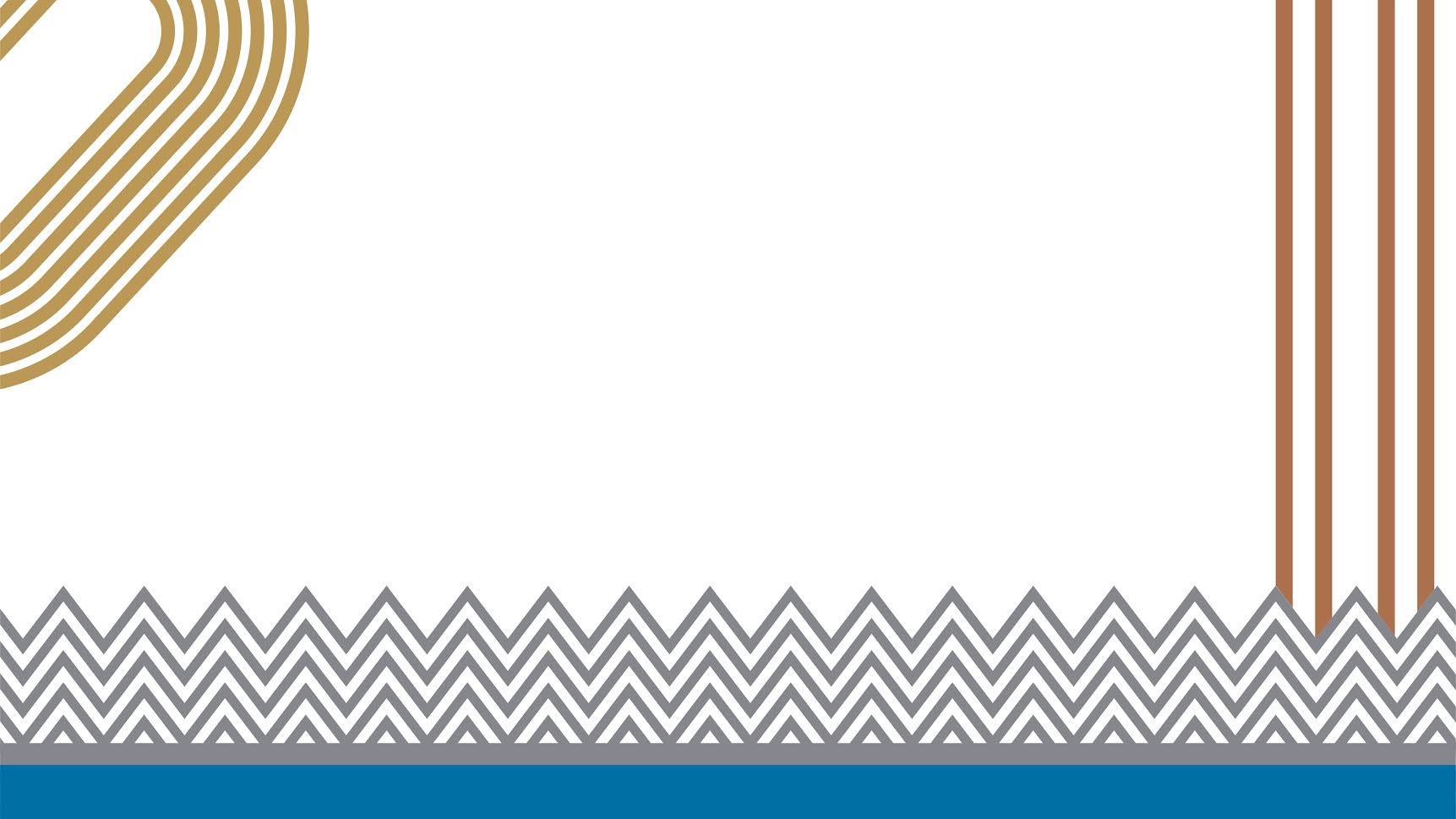 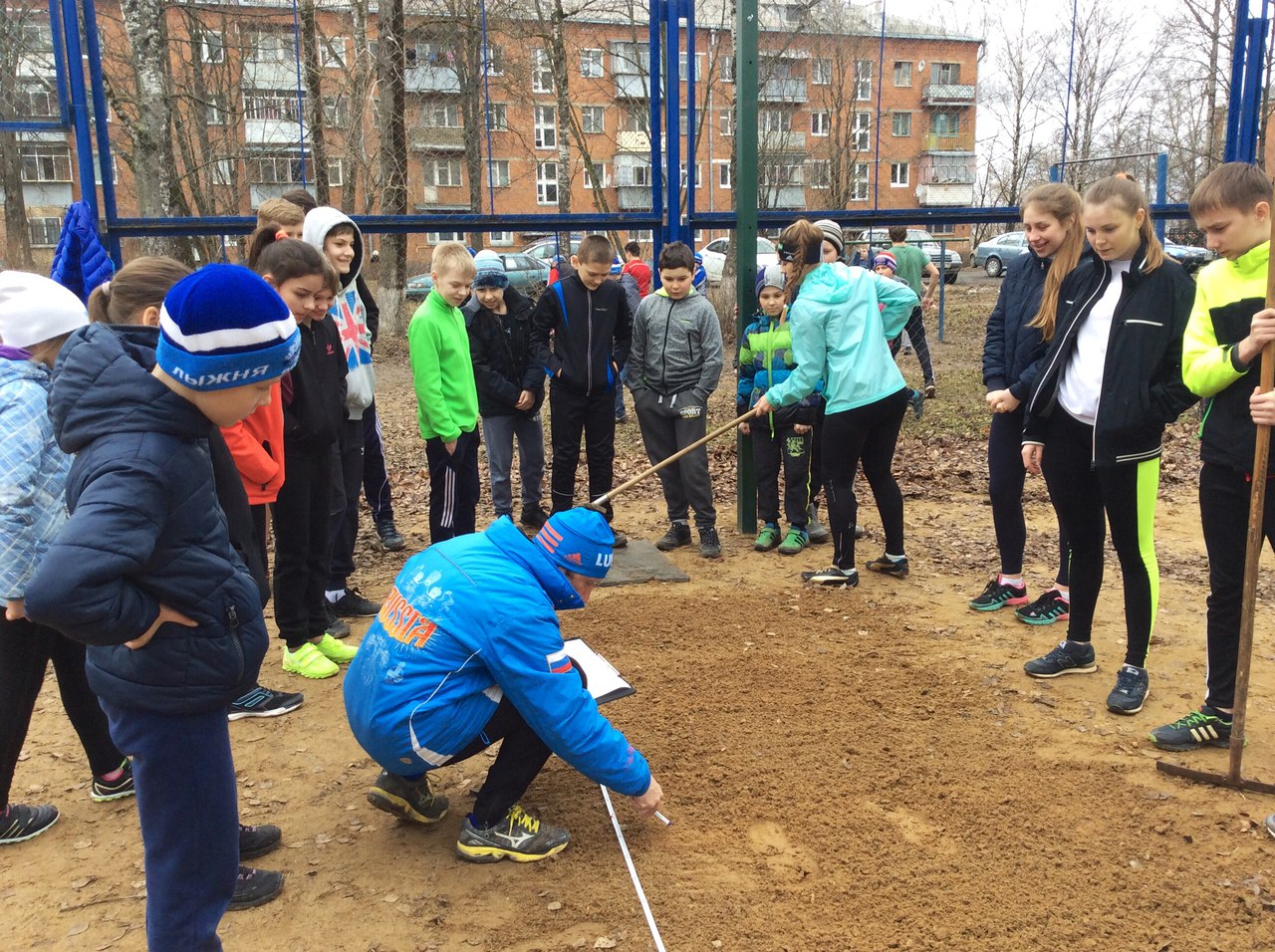 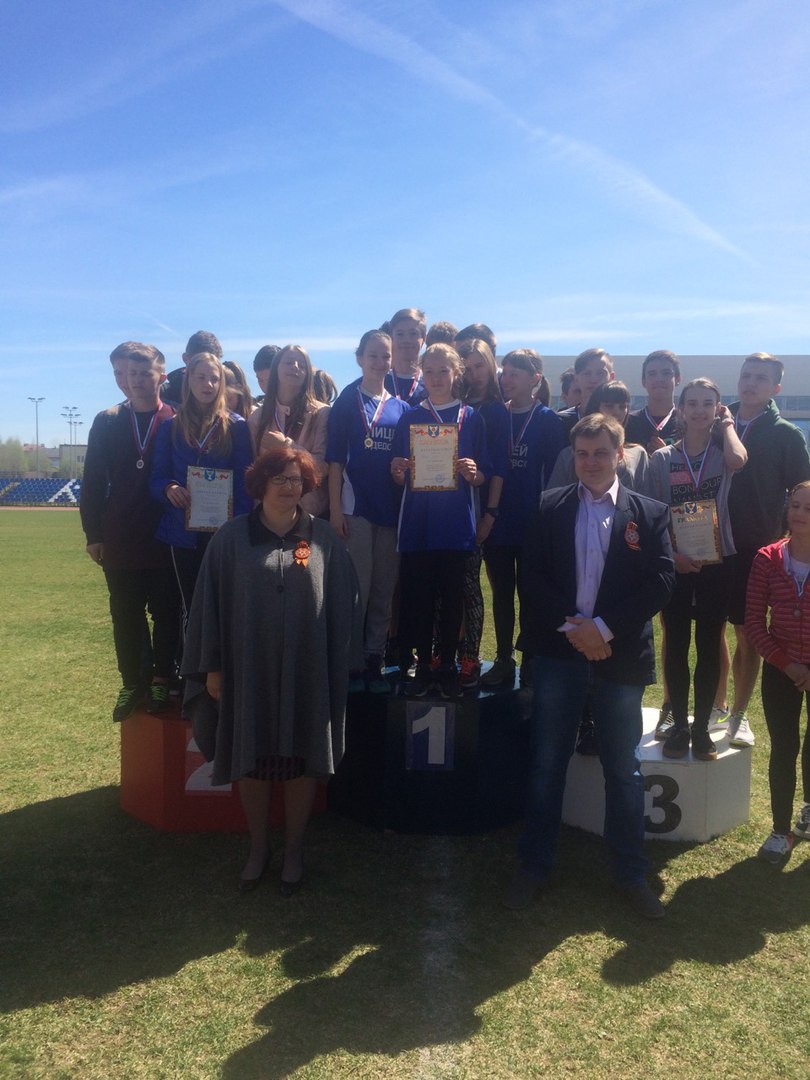 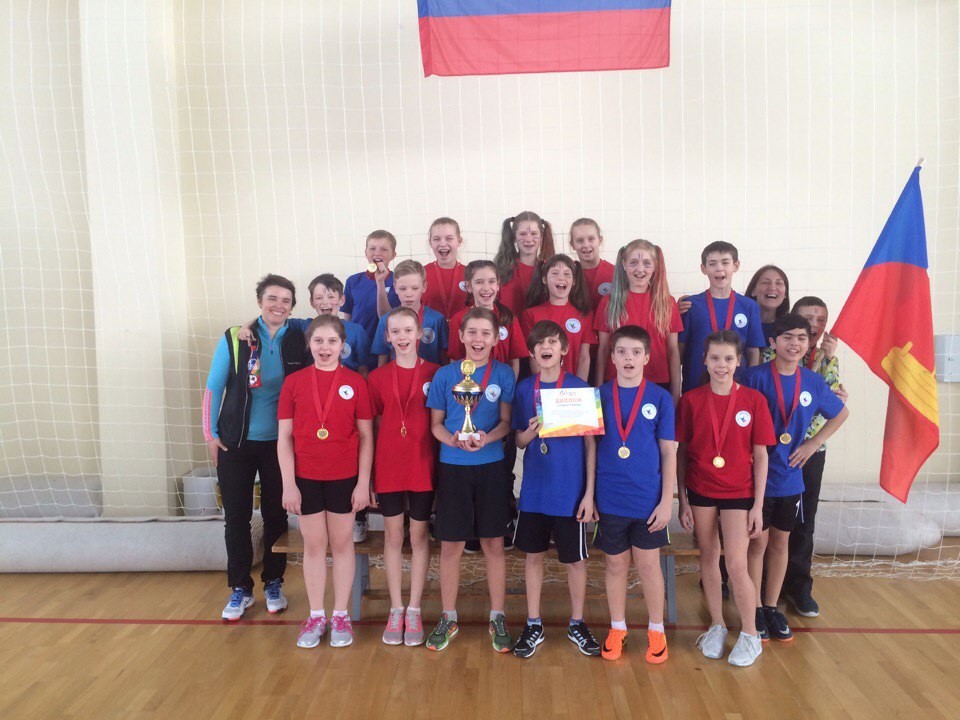 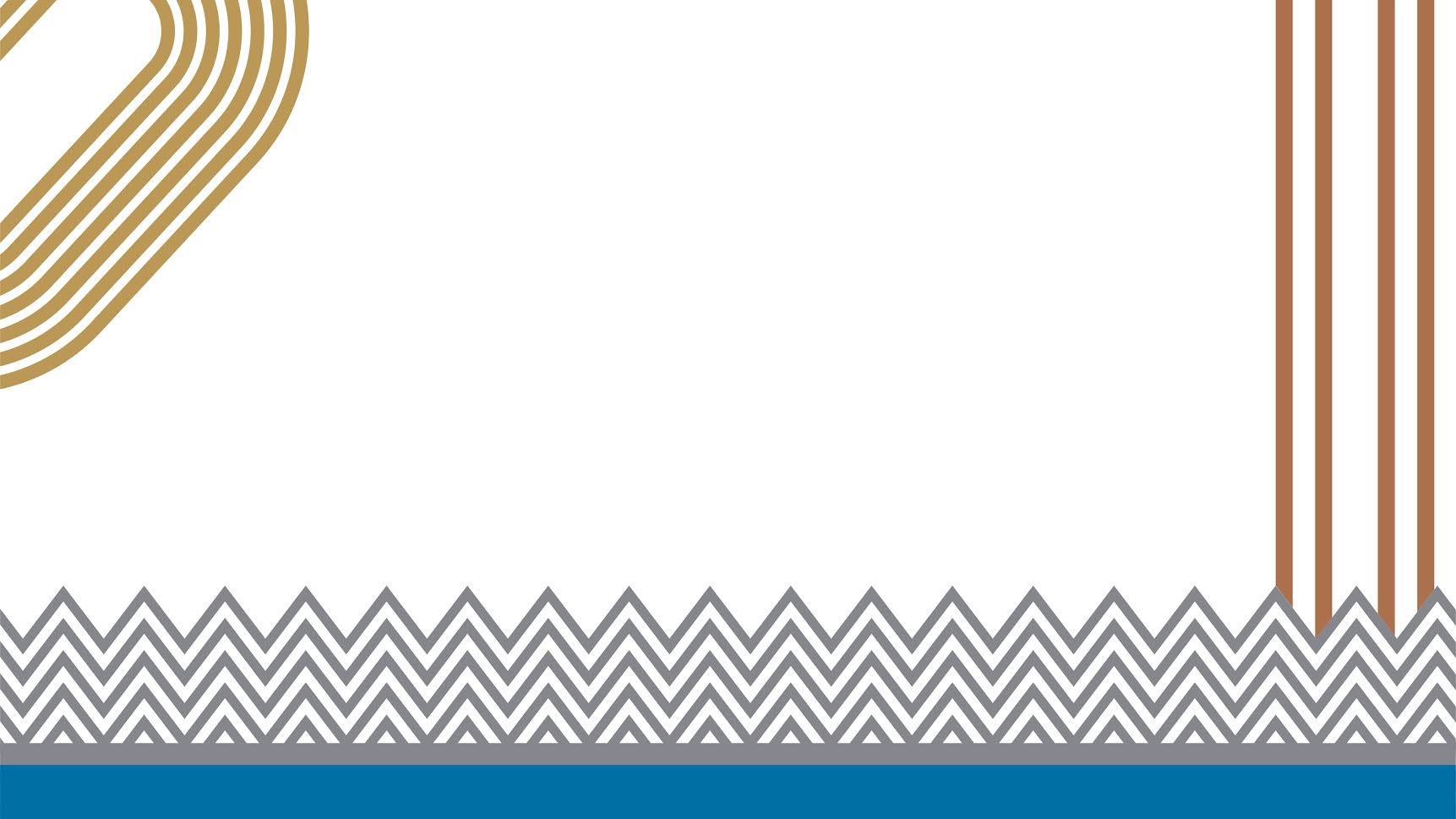 Легкоатлетическая эстафета.
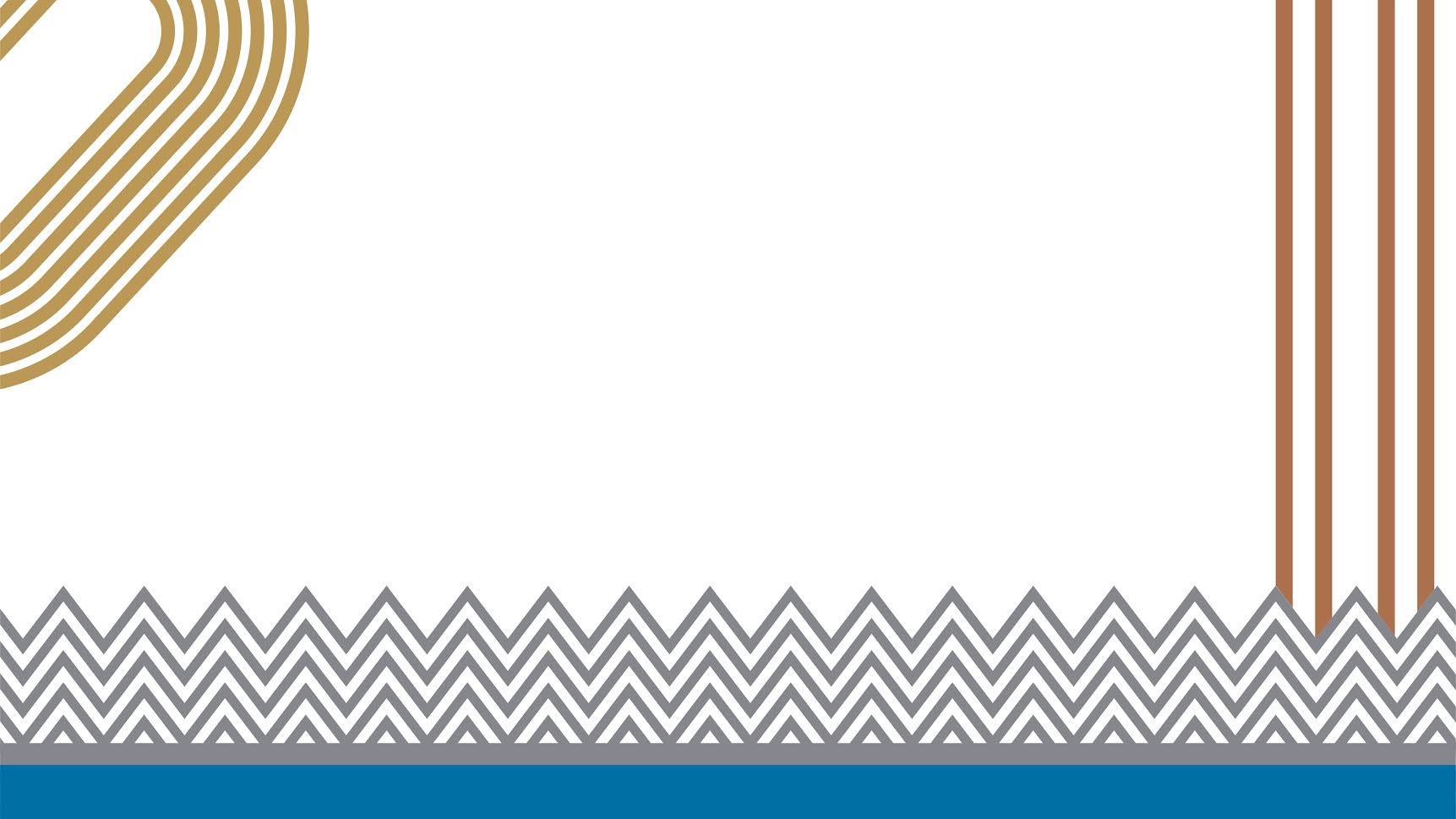 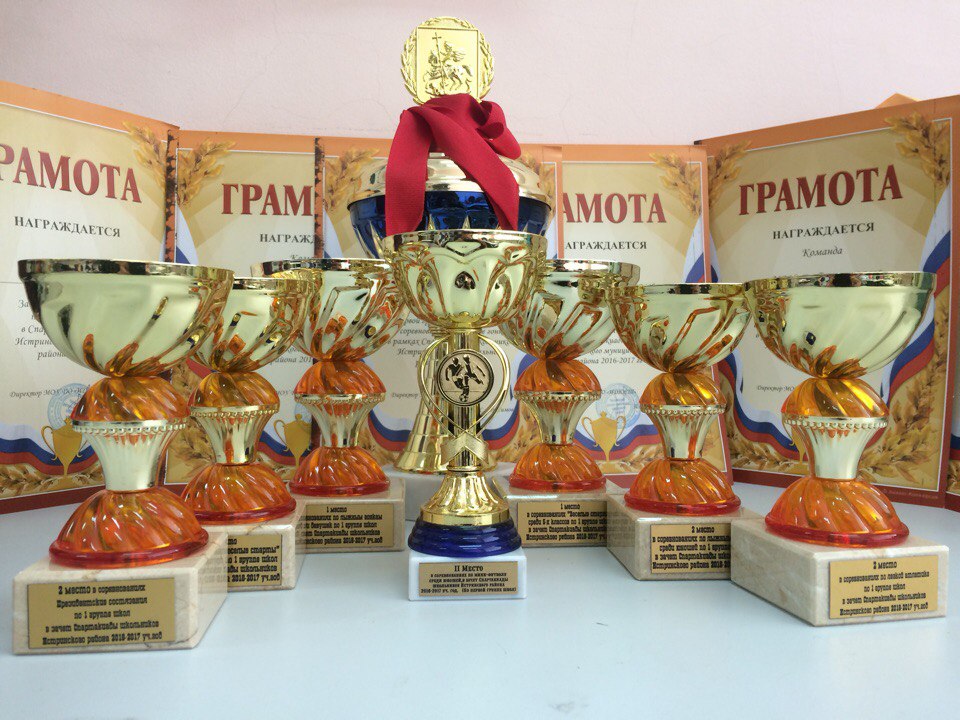 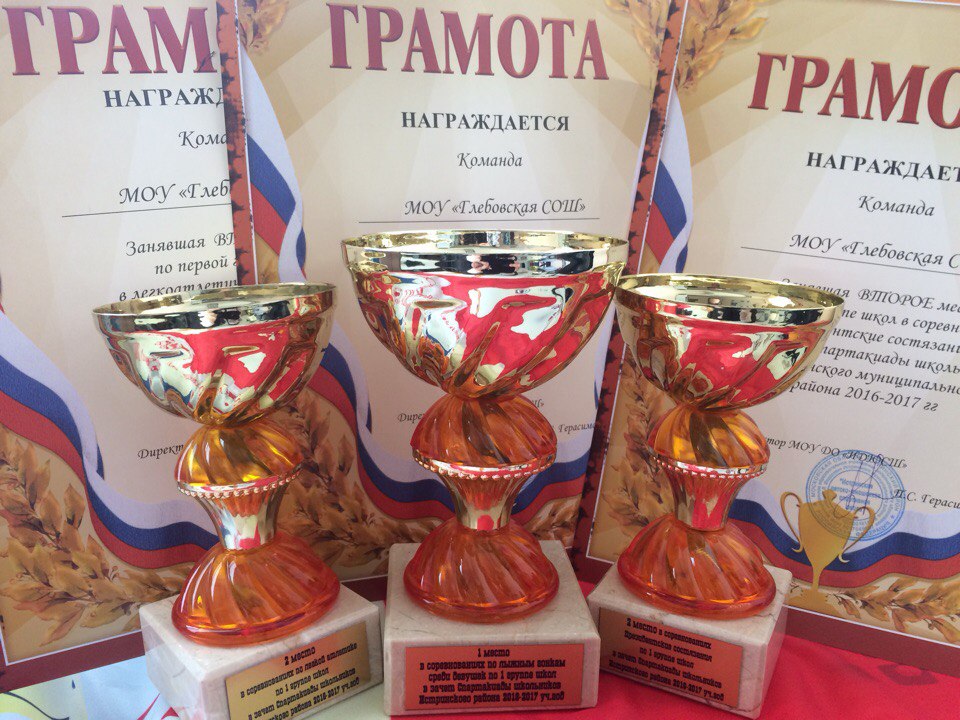 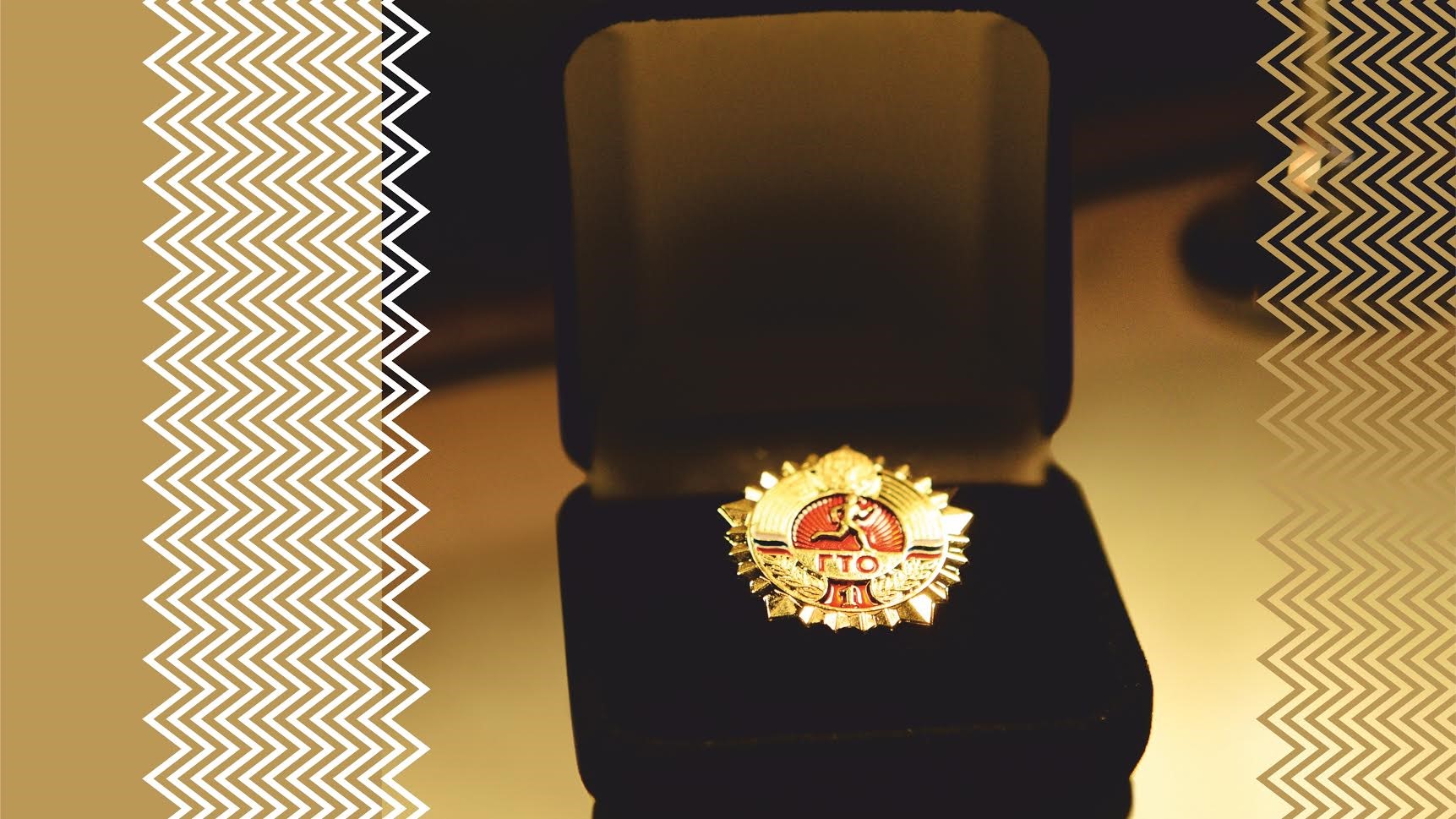 Спасибо за внимание !!!